Chapter 13: Interviews and Focus Groups
Scientific Inquiry in Social Work
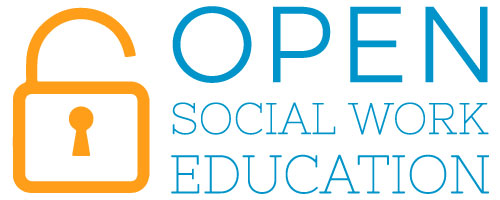 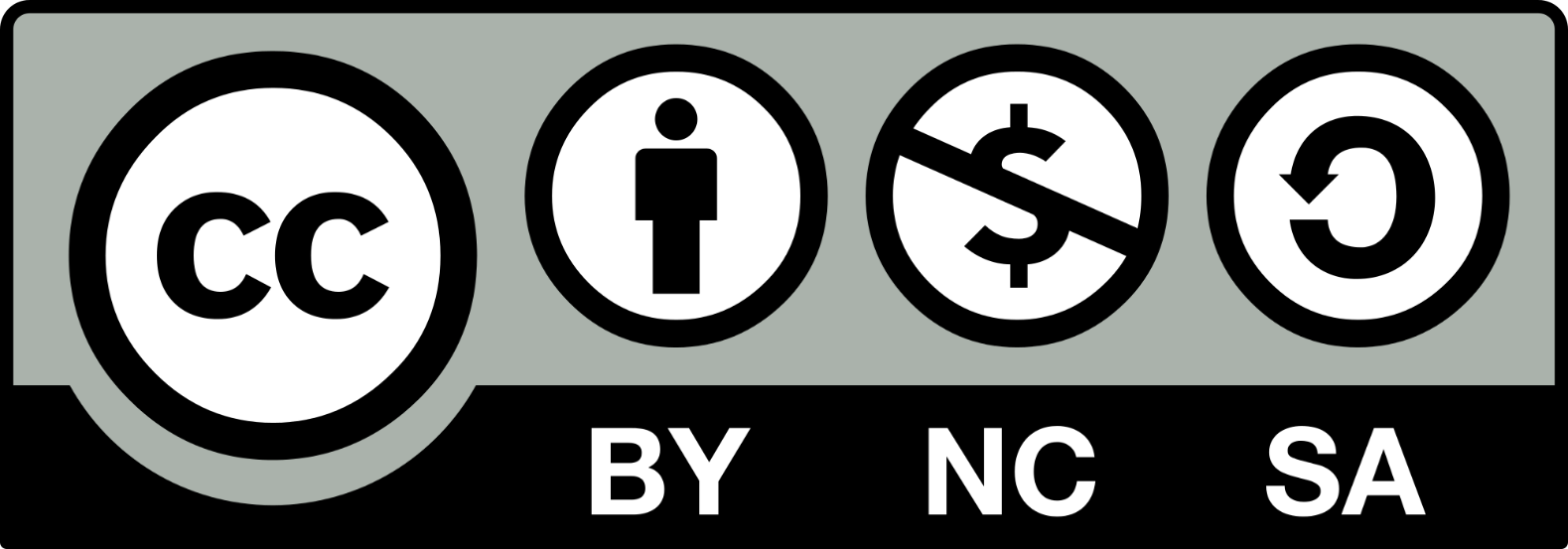 Chapter Overview
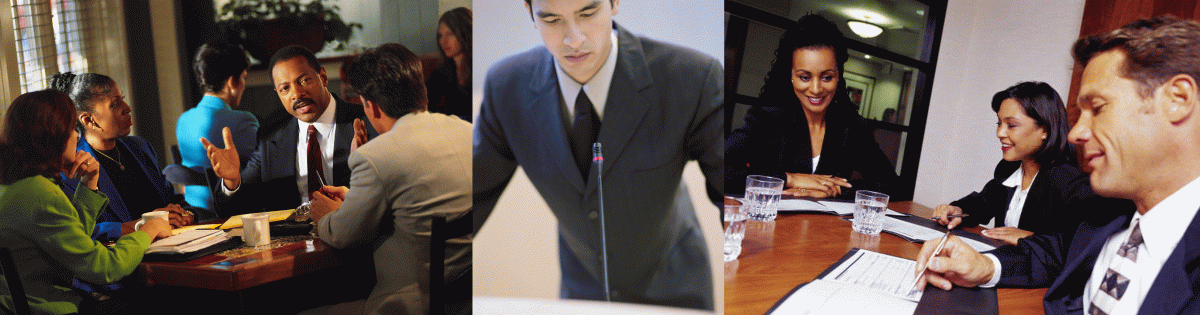 This chapter covers the basics of interview research: 
What is it and when should it be used?
Qualitative interview techniques
Issues to consider for all interview types
Focus groups
Analyzing qualitative data
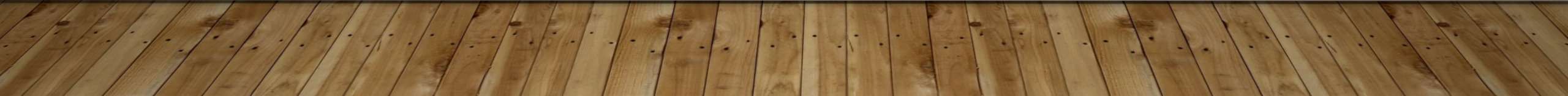 Benefits and features of interviews
Useful for exchanging complex information
As opposed to operational definitions
You can ask follow-up questions
People’s stories are captured - interesting
Lengthy explanations
Participants can reflect out loud about their responses
Studying processes and exploring unknown topics
In-depth interviews
Semi-structured and flexible
Interview guide
Open-ended questions

A question from Dr. DeCarlo’s study on state administrators of HCBS services…
In your pre-interview, you provided a list of goods and services covered in self-directed supports.  How did you make the determination to include those services?
Did you make the decision to exclude other goods and services?
Have there been any issues in your state around what goods and services are covered in self-direction?
Have you received any feedback from self-directed waiver participants about goods and services?
Interview Techniques and Considerations
Interview Techniques and Considerations (Continued)
What is working well with self-directed supports in your state?
What outcomes are important for you in assessing the effectiveness of self-directed supports?
What strengths in your organization have been helpful in implementing self-direction?
What (internal and external) resources were helpful in implementing self-direction?
 What are the primary challenges with self-directed supports in your state?
How has your organization overcome these challenges?
What (internal and external) resources were helpful in overcoming these challenges?
Are there any social, economic, or political trends unique to your state that have affected implementation?
 In your opinion, what changes could be made to your state’s self-directed service options to make them better?
What resources might be needed to make these changes? 
What outcomes are important to you?
Creating an interview guide
Brainstorming
Grouping similar questions together
Working up to sensitive questions
Seeking feedback from other researchers
Research teams, peer reviewers, auditors
Methodological journal
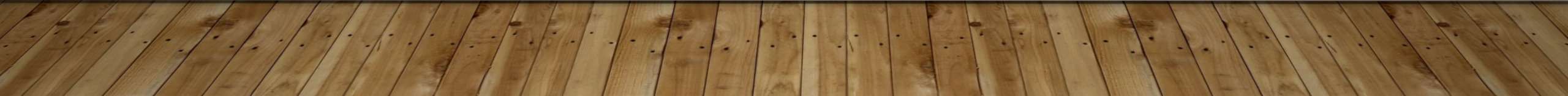 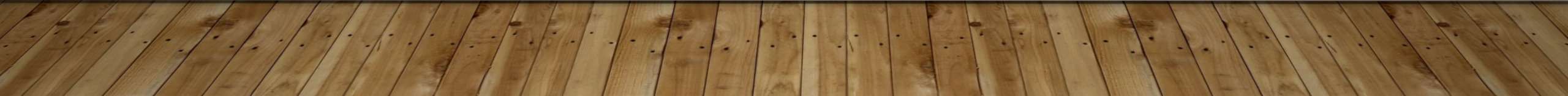 Creating an interview guide (CONtinued)
Avoid yes/no questions or closed questions that have a one word answer 
Use probes: “Can you tell me a little more about that?”
Avoid leading questions, remain objective
Write open-ended questions
Interview techniques
Audio-recording: pros and cons
Neutral setting vs. natural setting
Field notes
Transcription of recordings
Noting non-verbal cues
Analyzing Interview Data
Code: shorthand for a complex idea (meaning unit)
Coding: identifying ideas in the text
Open coding: note categories or themes with an “open mind”
Focused coding: collapsing themes, building connections, and setting descriptions
Coding matrix
Asking: 
Of what topic, unit, or aspect is this an instance?
What question about a topic does this item of data suggest?
What sort of answer to a question about a topic does this item of data suggest (i.e., what proposition is suggested)?
Qualitative Methods
Time-consuming
Rely on self-report
Emotionally draining (depending on topic)

Example: exploratory study to determine why women drop protective orders against violent partners
Issues in interviewing
Focus Groups
Multiple participants
Focus on group interactions
Non-verbal and verbal
Facilitator/moderator
Confidentiality concerns
Group size
Familiar vs. unfamiliar participants
Multiple viewpoints
Strengths and Weaknesses of Focus Groups